HIRING AN ENGLISH TEACHER
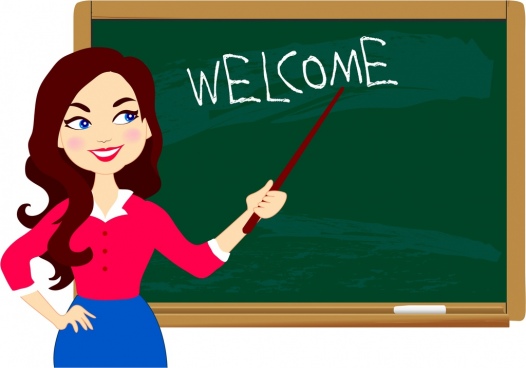 Applicant 1:  Jack, age 60
Nationality:  American
Education:   university degree in mathematics
Experience:  in business for 25 years 

Reason for applying:                
desires a career change
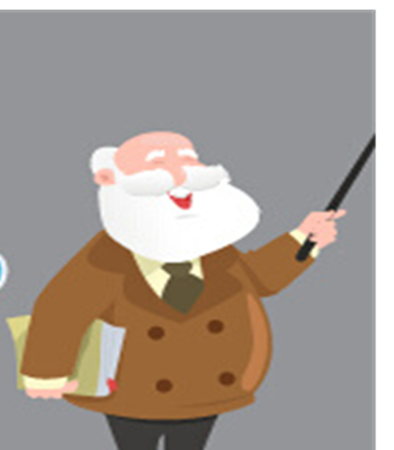 Applicant 2:  Alice, age 45
Nationality:  Irish
Education:   university degree in linguists
Experience:  married and mother of two 
                      teen-age children

Reason for applying:  
wants to begin teaching
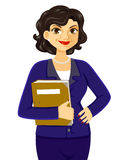 Applicant 3:  Sam, age 30
Nationality:   American
Education:    2 years at university in languages    
                       speaks French, English, Cantonese
Experience:  has lived in Europe and Asia-worked two years  as a radio announcer-was imprisoned one year for robbery.

Reason for applying:
is ready to “settle down”.
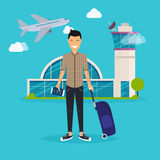 Applicant 4:  Ruth, age 35
Nationality:  British
Education:   university degree in education
Experience:  taught history in a secondary 
                      school for 8 years

Reason for applying: 
wishes to help immigrants 
learn English.
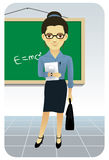 Tell who and why you hire that person

JACK                                 

                                                ALICE


            
SAM   
                                          RUTH
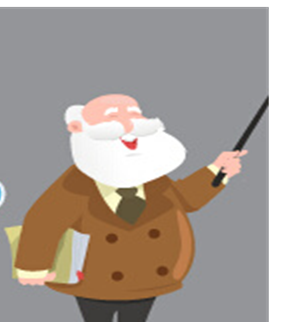 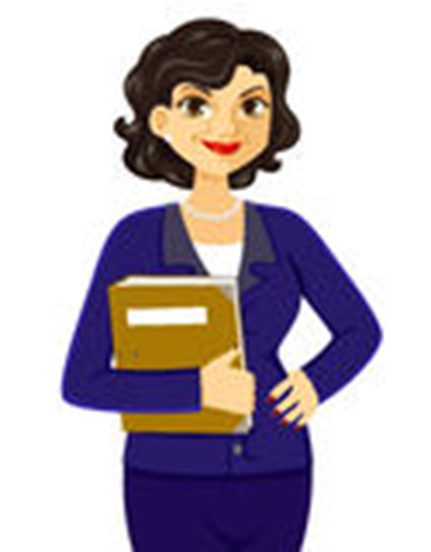 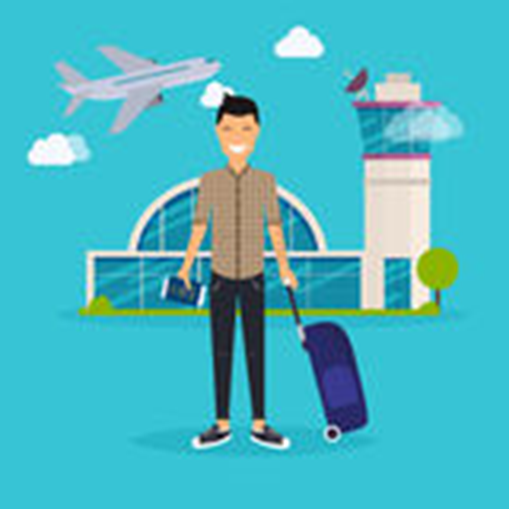 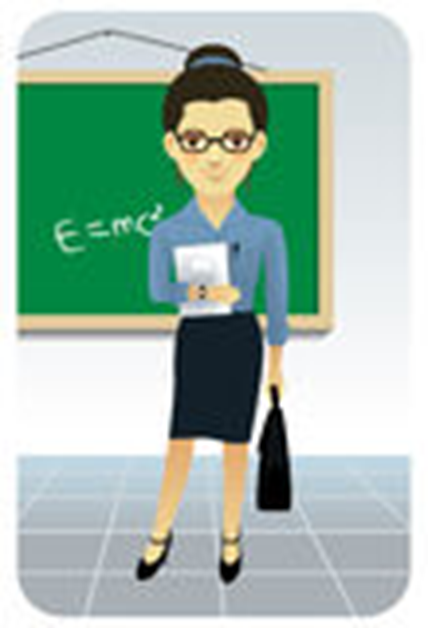